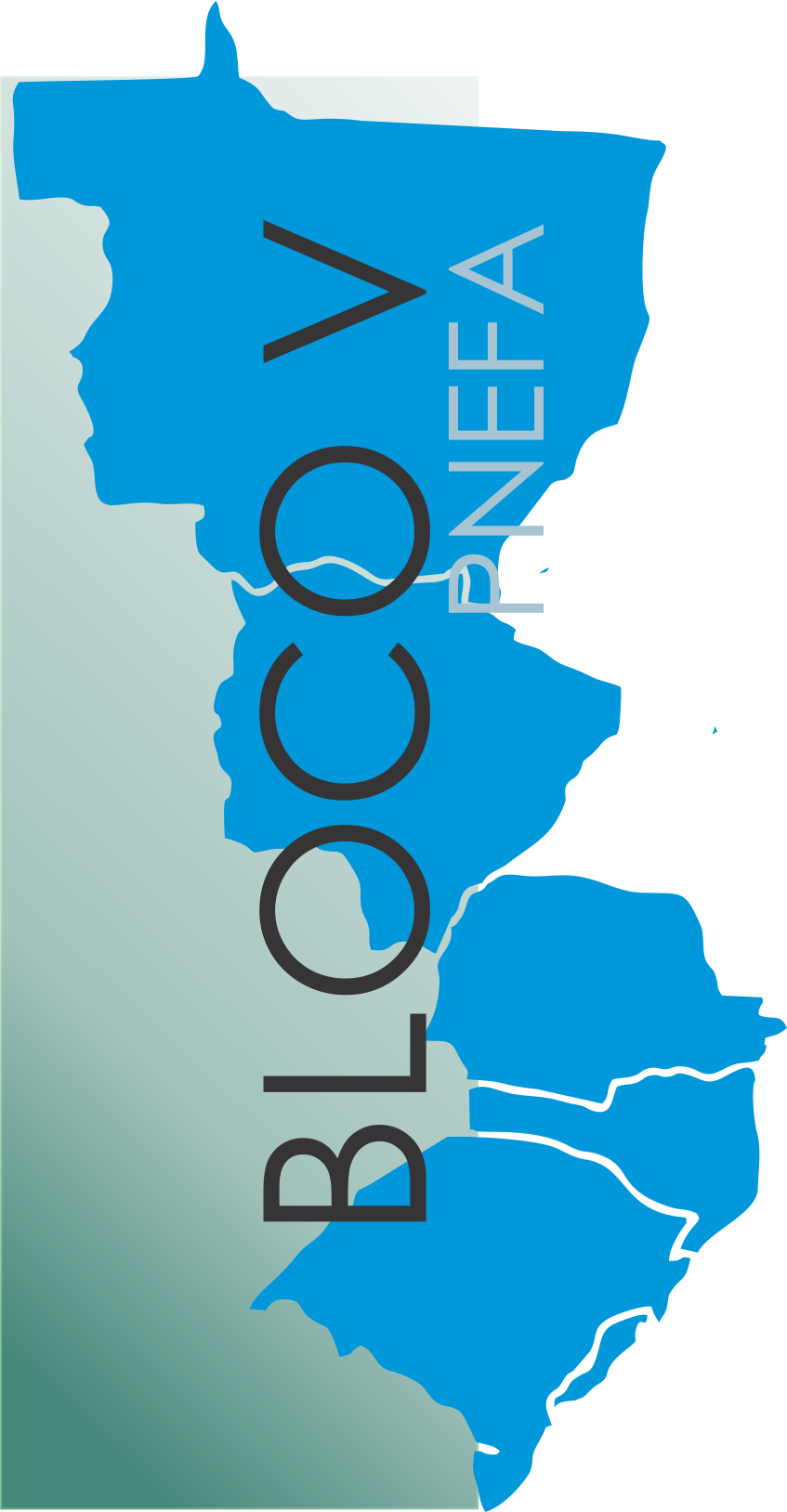 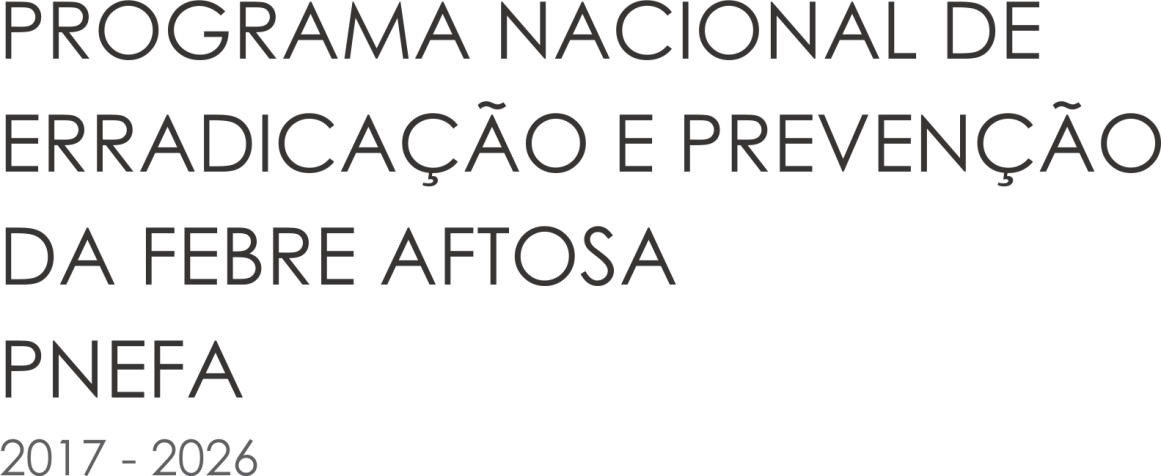 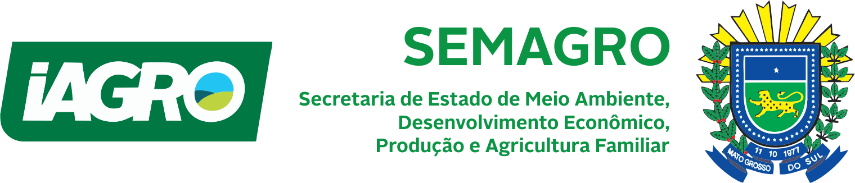 Cenário atual
A supervisão do plano de ação foi realizado de 07 a 15 de fevereiro de 2019, alguns itens não tinham sido implementados/iniciados e atualmente estão em andamento.
Plano de Ação - Auditoria Quali-SV
Resumo
Recursos Humanos, Físicos e Financeiros - 13 Recomendações
Implementação não iniciada – 17
Implementação atrasada – 08
Implementação com andamento normal – 0
Implementação finalizada - 04
Autoridade, capacidade técnica operacional – 19 rECOMENDAÇÕES
Implementação não iniciada –  16
Implementação atrasada – 05
Implementação com andamento normal – 07
Implementação finalizada - 17
INTERAÇAO COM AS PARTES INTERESSADAS –  04 recomendações
Implementação não iniciada –  06
Implementação atrasada –  01
Implementação com andamento normal – 0
Implementação finalizada - 0
Obrigado!!!
Luciano Chiochetta
Diretor Presidente IAGRO -MS
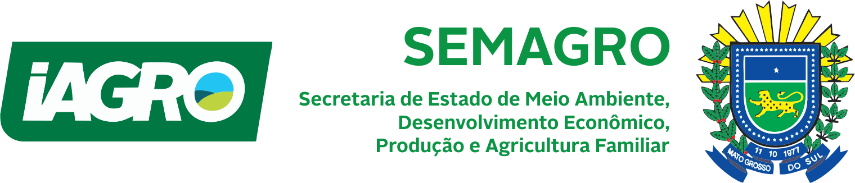